ICS Forms and Functions
Seminar Series

Operations Section
March 13, 2021     PAC-3IM Reserve IMAT
Overview
This course is designed to bridge the gaps between ICS 300, ICS 400, and position specific training – providing an overall awareness the responsibilities, tools, and nuances of each major position/role within the Incident Command System.  

This training series is designed to be used as a supplement to NIMS All-Hazard training, position qualification task books, job aids, and the Incident Management Handbook as we progress from seminar to tabletop (TTX) to full-scale (FSE) exercises.
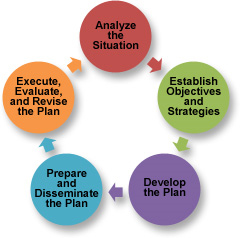 PAC-3IM Reserve IMAT | Planning Team
2
[Speaker Notes: From a training and execution standpoint, it is just as important to know what the person beside you is expected to do as the details of what you are supposed to do.  This allows for efficiencies of the system to be realized with members performing their piece in a focused manner, trusting that what is not their direct responsibility is still getting done.]
Overview
ICS is both an organizational structure and a process; follow the ICS structure flexibly but follow the ICS process rigidly. 

Common Terminology
Integrated Communications
Modular Organization
Unified Command Structure
Manageable Span of Control
Consolidated Action Plans
Comprehensive Resource Management
Agency Inter-Operability
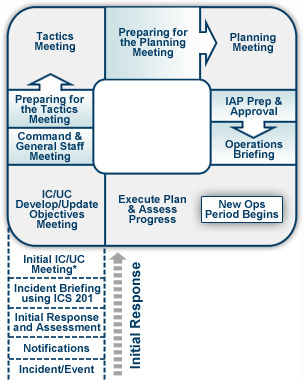 PAC-3IM Reserve IMAT | Planning Team
3
[Speaker Notes: It is imperative that incident commanders and all assigned personnel have the knowledge of the system and proficiency with their roles as assigned by position.  This enables members to perform as a team and trust in the process.  

The organizational structure is meant to adapt to the needs of the incident. 

The process, however, is what makes the system effective between agencies because of its “common language” and formalized process, especially the planning process, which is proven to be highly effective in an interagency effort. 

The ICS process does not eliminate the requirement to make difficult decisions but provides a structure and process to make well informed decisions. About 80% of a response structure, including overarching decisions and objectives is common between response types. The remaining 20% of each IAP will be incident specific requiring more focused IC/UC collaboration.]
Introduction to Forms
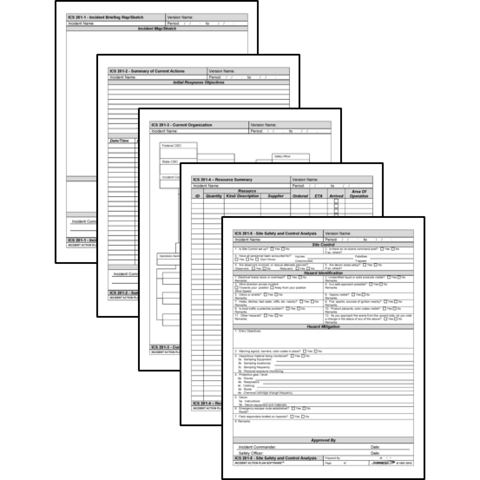 The ICS forms are valuable tools that can be used to:

Gather and disseminate information
Develop a common operational picture and situational awareness
Provide a comprehensive understanding of incident status, intended objectives, and resource utilization
Assist in building the IAP in conjunction with and supporting the planning process
Account for all participants operating at the incident
Ensure there is a legal and historical record of the event
PAC-3IM Reserve IMAT | Planning Team
4
[Speaker Notes: ICS forms are valuable tools to assist in developing a simple plan that can be communicated through briefings.
Using ICS forms to gather information provides a template for strategic, operational, and tactical planning]
Forms: Coast Guard / FEMA
PAC-3IM Reserve IMAT | Planning Team
5
Forms: Incident Support / Other
Coast Guard forms will have a “CG” behind the numbers
PAC-3IM Reserve IMAT | Planning Team
6
Operations Section
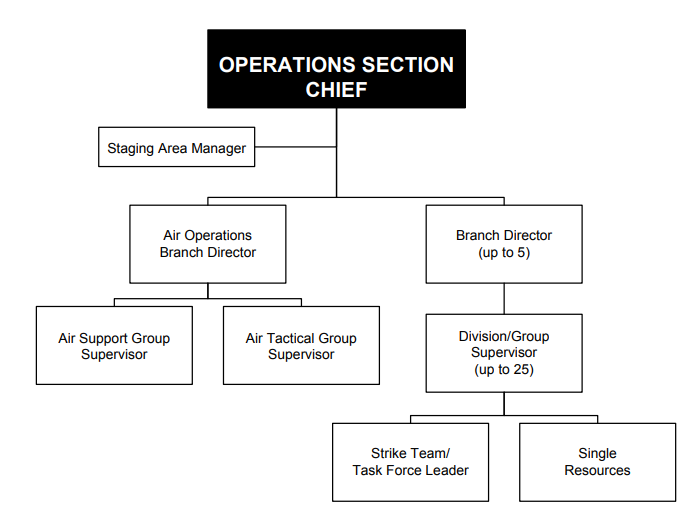 The Operations Section must concurrently support both 
Current Operations and the Planning Process for 
Future Operations
PAC-3IM Reserve IMAT | Planning Team
7
[Speaker Notes: The Operations Section Chief (OSC) is responsible for the management of tactical operations directly in support of the primary mission. The OSC is normally selected from the organization with the most jurisdictional or functional responsibility for the incident, however, they are rarely, if ever, working alone.

Together with: 

Safety Officer: Conduct operations risk management evaluation and ensure on-scene personnel execute work assignments following approved safety practices
Planning Section: selection of appropriate strategies and tactics to accomplish incident objectives, and conduct resource needs assessment
Liaison Officer and Agency Reps: Maximize effectiveness of the mission by using multi-agency resources and response capabilities
Incident Command: Supports the creation of critical information requirements (CIR) to meet operational execution needs.
Maritime Transportation / MTS Recovery: establish task-specific functional groups such as wreck identification, salvage response, decontamination, and vessel queue management.

In some instances, the OSC may be the designated SAR Mission Controller (SMC); however, separate individuals should carry out the OSC and SMC functions if the operational tempo and/or span of control warrant it. If the OSC is also the SMC then the SMC responsibilities apply in addition to the standard OSC responsibilities.

It is critical for the OSC to remain focused on the overall requirements of the incident.  It is not possible for a single person to do this in a complex incident.  The use of Deputies, Assistants, or Branch Support personnel located at the ICP will exponentially expand the capacities of the Operations Section by allowing dedicated resources to stay focused on management of current operations, and then a different resource to actively engage in the Planning Process.  Strengths of the overall team and experience of the Section Chief will dictate the best staffing model for the section.]
Operations Section - OPBD
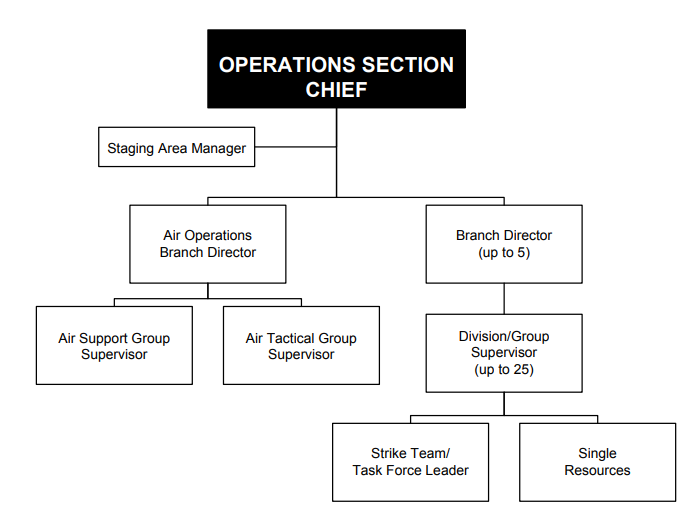 Operations Branch Directors (OPBD) are a critical resource in complex incidents in order to maintain adequate span of control.

Branches can be organized functionally or geographically
PAC-3IM Reserve IMAT | Planning Team
8
[Speaker Notes: The Operations Branch Directors are under the direction of the OSC and responsible for the implementation of the portion of the IAP appropriate to the Operations Branch when activated.

Primary responsibility is to identify and manage Divisions, Groups, and resources assigned to the Operations Branch.  

In addition, they 
provide the OSC alternative or contingency strategies and tactics
communicate requirements for additional or changing resource needs
provide support to the Staging Areas
approve accident or medical reports
Resolve logistic problems across the section]
Operations Section - DIVS
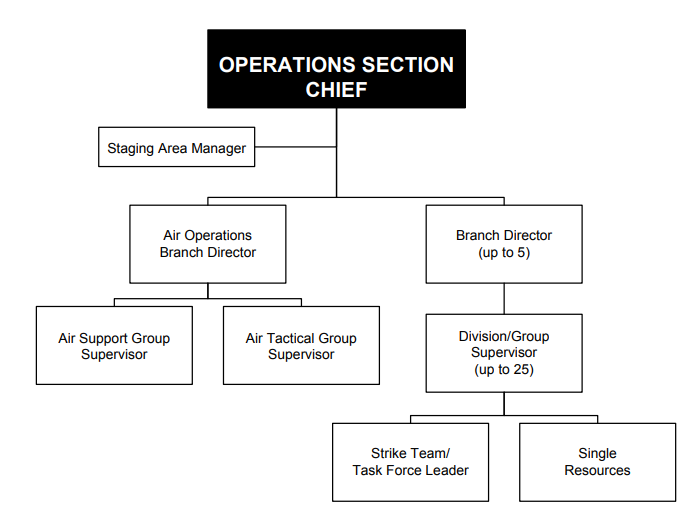 Division/Group Supervisors (DIVS)

Division: geographical areas of operation

Group: functional areas of operation

Strike Team: same kind/type of 
resources w/ common 
comms and a unit leader  

Task Force: resources w/ common 
comms and unit leader, 
assembled for specific mission

Single Resource: an individual, 
a crew or team, a piece of
 equipment and its operator
PAC-3IM Reserve IMAT | Planning Team
9
[Speaker Notes: The Division or Group Supervisor is the team lead, responsible for communications with and the safety of all assigned resources.

Tasked with executing operational assignments as directed in the ICS-204’s
Assemble and demobilize task force/strike teams as appropriate
Supervise Division/Group resources and make changes as appropriate
Coordinate activities with adjacent Division/Group
Submit situation status and resource status back to the planning support function of Ops
Report any hazardous situations, mishaps, or changing conditions
Resolve logistical problems within the division/group]
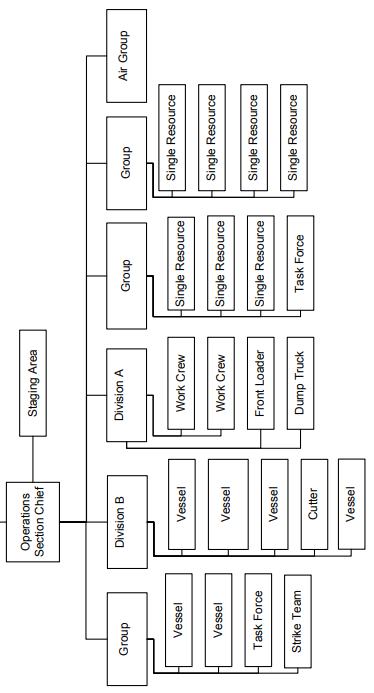 Operations Section - DIVS
PAC-3IM Reserve IMAT | Planning Team
10
[Speaker Notes: Expanded Org Chart to demonstrate multiple Divisions and Groups under a single Section Chief]
Operations Section - AOBD
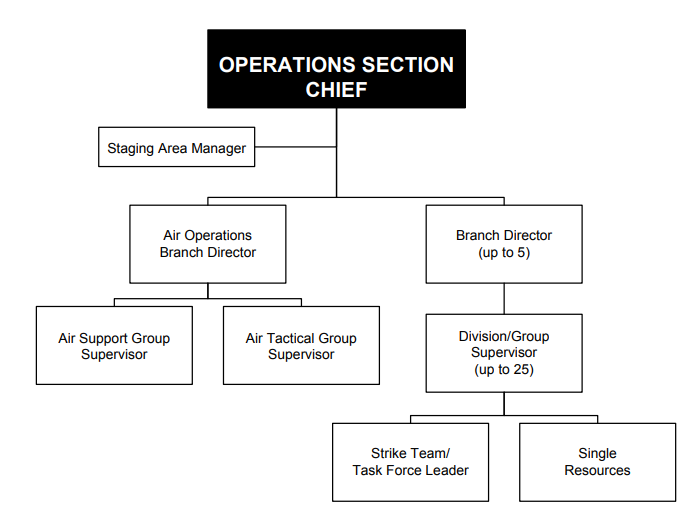 Air Ops Branch Director (AOBD)

ICS-220-CG: Air Operations Summary

Air Tactical Group: coordination of aircraft operations – similar to airborne SAR On-Scene Commander

Air Support Group: supporting 
aircraft and crews (fuel, 
Maintenance, safety, records)
PAC-3IM Reserve IMAT | Planning Team
11
[Speaker Notes: The creation of an Air Operations Branch should be considered if the number of air resources exceeds what could be assigned to an Air Operations Group.

The AOBD is ground-based and primarily responsible for preparing the Air Operations Summary (ICS 220-CG) and the air operations portion of the IAP, and for providing logistical support and direction to aircraft and personnel supporting incident response. 

The Air Ops Branch is the only unit under the Operations Section responsible for creating and maintaining their own form.
The Air Operations Summary (ICS 220-CG) serves a similar purpose as the Assignment List (ICS 204-CG) by assigning and managing aviation resources on the incident.

The AOBD liaises with air stations and other agencies that are providing aircraft and aircrews to the incident. Effective coordination with assisting air stations is particularly important when an Air Operations Branch desires to fly an aircrew made up of personnel from different organizations. 
The AOBD will ensure that organization directives, safety protocols, flight manuals, and unit restrictions, will not be violated by incident response aircraft (e.g., flight hours, hoist limitations, and night flying). 
Implement FAA air space closure and air space deconfliction plans to conduct operations as required. 
Oversee creation of air task orders or flight schedules to mitigate safety risk of aircraft operations in confined or saturated air space. 
Coordinate airspace use with the FAA.
Request declaration or cancellation of Temporary Flight Restrictions (TFRs) in accordance with applicable Federal Aviation Regulations and post Notice to Airmen (NOTAM).
Report safety concerns, special incidents, and accidents to the SOFR. 
Evaluate helibase and helispot locations.

Also available to the Operations Section are technical specialists
Air Tanker / Fixed Wing Coordinator
Helicopter Coordinator
Helibase Manager
Helispot Manager]
Operations Section – Complex Incident
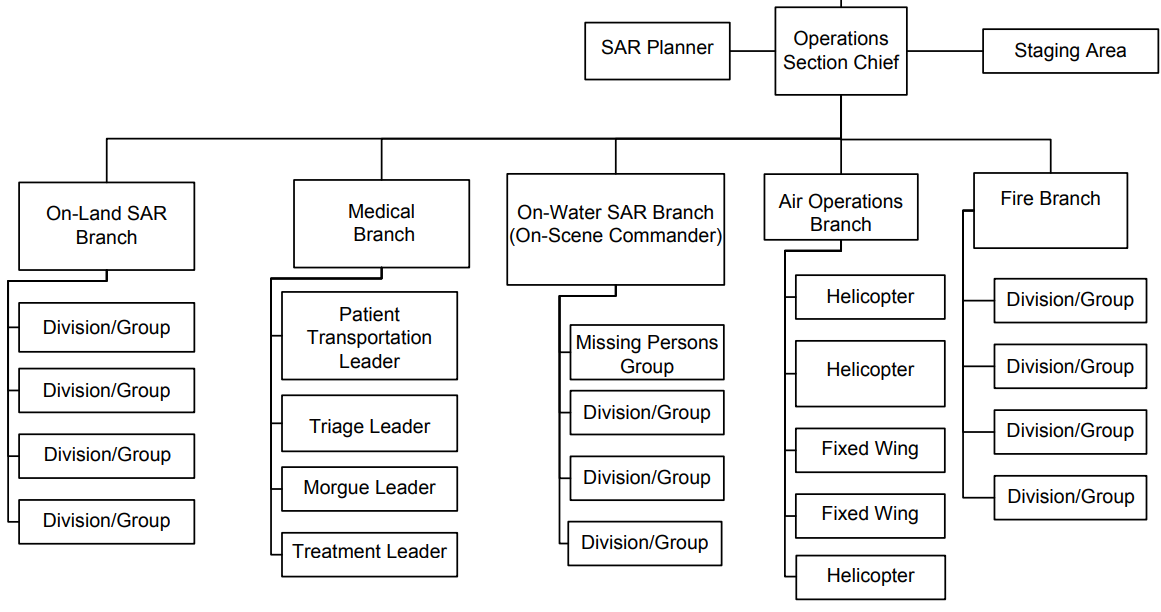 PAC-3IM Reserve IMAT | Planning Team
12
[Speaker Notes: Expanded Org Chart to demonstrate multiple Branches activated under the Operations Section

Additional incident requirements could necessitate activation of:
Mass Fatality Management Coordinator. 
Medical Group Supervisor
Triage Leader
Treatment Leader
Patient Transport Leader
Field Site/Recovery Coordinator. 
Morgue/Postmortem Examinations Coordinator. 
Victim Identification Coordinator. 
Family Assistance Center Coordinator. 
Quality Assurance Coordinator.]
Operations Section – Support Staff
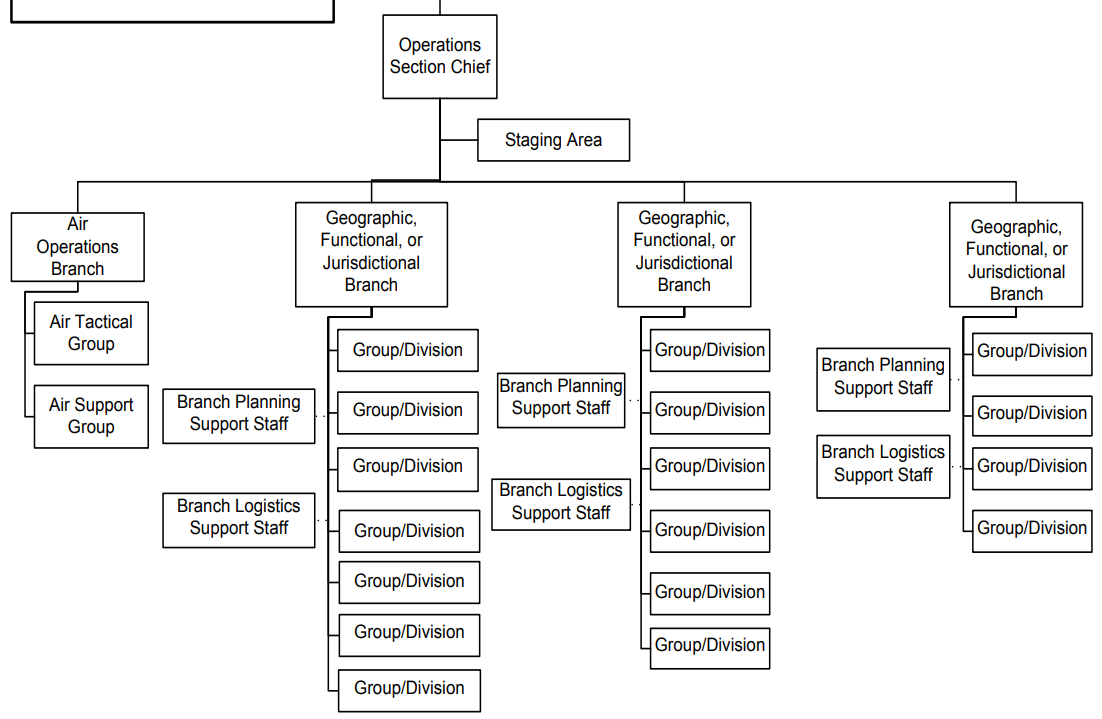 PAC-3IM Reserve IMAT | Planning Team
13
[Speaker Notes: Reminder - As the Operations Section continues to expand on complex incidents – it is important to staff the support and planning functions in addition to the branches, divisions, and groups]
Operations Section - STAM
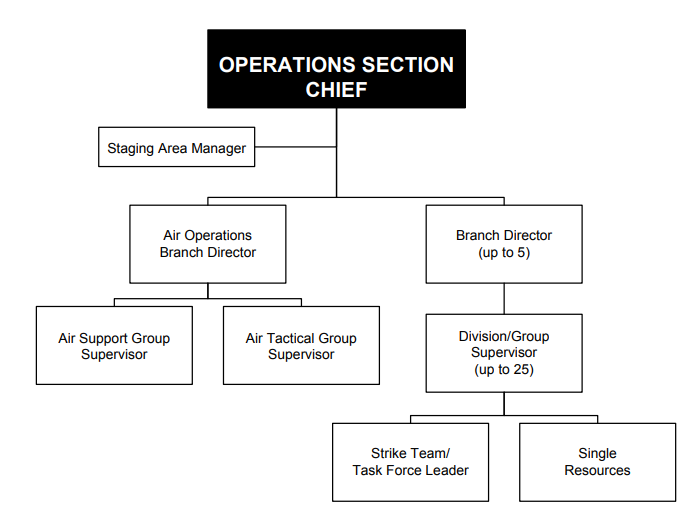 Staging Area Managers (STAM)

Must coordinate and collaborate with:
Operations – Planning
Operations – Current
Safety Officer
Liaison Network
Resource Unit 
Supply Unit
Ground Support
Security Manager
Facilities Unit
Vessel Support
Technical Specialists
Food Unit
PAC-3IM Reserve IMAT | Planning Team
14
[Speaker Notes: In addition to storing unassigned equipment, Staging Areas are often combined with forward operating bases or will serve as a central point for receiving or distributing more than just equipment that has been assigned to the response.  Often times the Staging Area is a meeting point for operational crews/teams and usually serves as a field location for joint operations.  It is also a common location for the establishment of decontamination stations.

Design and layout of staging areas needs to be intentional, and expected traffic volume and timing monitored.  If too busy or the needs of the space outgrow the designated area, either certain functions need to be assigned a different facility, or staging areas need to be expanded to handle all of the competing needs of the space.

A Site Safety Manager may be assigned by the Safety Officer as a permanent on-site assistant.]
ICS-234  Work Analysis Matrix
Another purpose of the ICS-234 is that it presents alternative (or what-if) strategies and tactics to respond to bad weather, sudden changes in operational conditions, etc.
PAC-3IM Reserve IMAT | Planning Team
15
[Speaker Notes: WORK ANALYSIS MATRIX FORM INSTRUCTIONS (ICS FORM 234-CG)  Rev. 8/05
 
Purpose. The Work Analysis Matrix is designed to help select the best strategies and tactics to achieve the operational objectives. This optional form assists staff in carrying out incident objectives by outlining the who, what, where, when, and how of the response. The tactics from this form carry forward to the “Work Assignment” on the ICS-215. 

This form is simply a formalized version of how most OSCs tend to think in order to turn objectives into tactical field work.
 
Preparation. The Work Analysis Matrix, if used, is usually completed by the Operations Section Chief and Planning Section Chief prior to the Tactics Meeting.
 
Distribution. All completed original forms must be submitted to the Documentation Unit.]
ICS-234  Work Analysis Matrix
Objectives come directly from the ICS 202 Incident Objectives Form

Important to keep exact wording of objective so it is clear what problem you are trying to address.
PAC-3IM Reserve IMAT | Planning Team
16
[Speaker Notes: Early in the incident it is important to identify all incident objectives on to the work analysis form, even if they are not under your area of responsibility.

This helps identify what objectives are Operational Objectives, and what are Management Objectives, as well as what Objectives need to be claimed by other team member.  It communicates that nothing was left out of the analysis process, which is important for teams who are less familiar with each other and may not have the inherent trust that comes with working a couple operational periods with the same team.

It also provides feedback on how well or poorly the incident objectives are by providing a visual translation from objective to tactic.  Newer Planning Section Chiefs and or Incident Commanders may not yet have extensive experience with the development of SMART objectives.]
ICS-215  Operational Planning Worksheet
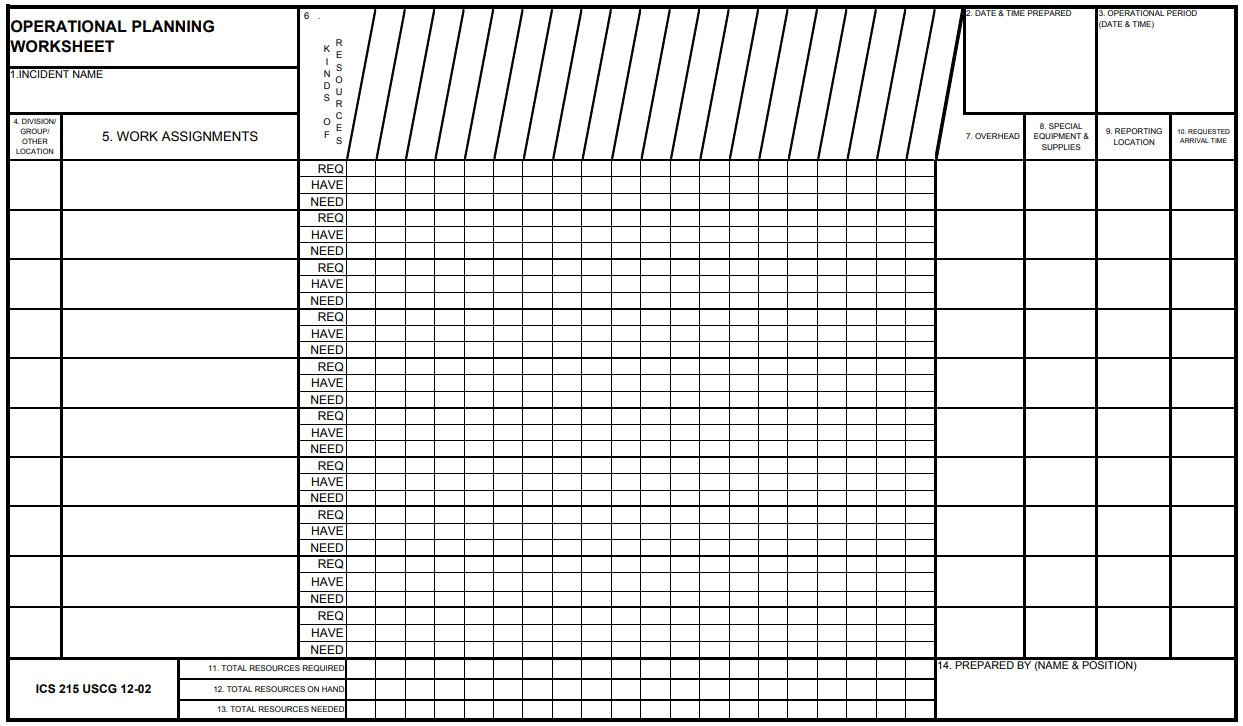 The ICS 215 is available as a PDF or as an Excel Workbook




Yellow boxes represent areas of 
the form enlarged 
on next slide
PAC-3IM Reserve IMAT | Planning Team
17
ICS-215  Operational Planning Worksheet
Traffic Control Unit - CSO
Field Observer
PAC-3IM Reserve IMAT | Planning Team
18
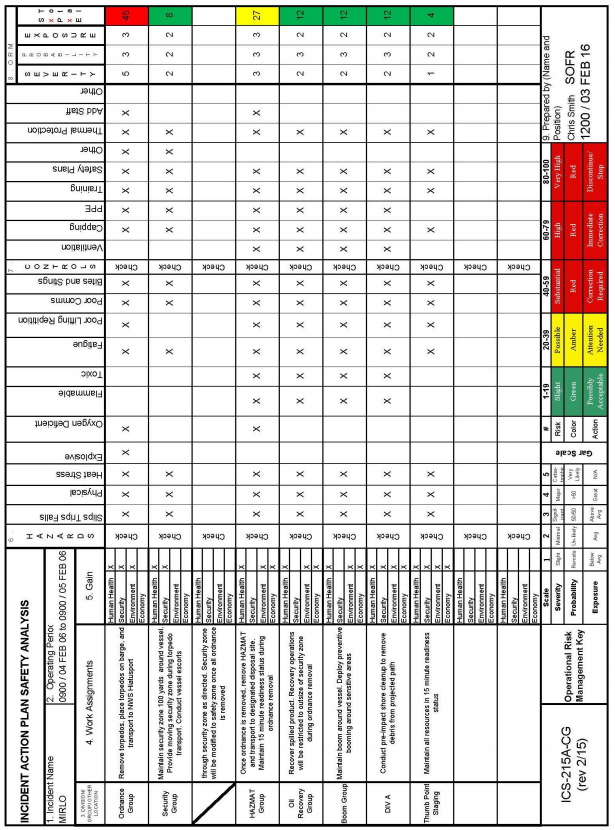 ICS 215A: Incident Action Plan Safety Analysis
This sheet mirrors the ICS 215 Operations Planning Worksheet

SOFR completes the ICS-215A Incident Action Plan Safety Analysis alongside the OSC during the creation of the ICS-215
PAC-3IM Reserve IMAT | Planning Team
19
[Speaker Notes: ICS-215A Incident Action Plan Safety Analysis form is used to:
Produce an operational risk assessment in order to prioritize hazards, safety, and health issues, and develop appropriate control
Enable Command and General staff to form a complete picture in anticipation of planned operational activities

Purpose: The purpose of the Incident Action Plan Safety Analysis (ICS‑215A) is to aid the Safety Officer in completing an operational risk assessment to prioritize hazard, safety, and health issues, and to develop appropriate mitigations. This worksheet is best used in the planning phase to identify safety concerns for all operational assignments.

Preparation: The ICS-215A is typically prepared by the Safety Officer during the incident action planning cycle. When the Operations Section Chief is preparing for the Tactics Meeting, the Safety Officer collaborates with the Operations Section Chief to complete the form. This form is closely linked to the Operational Planning Worksheet (ICS-215).

Work assignments are listed along with associated hazards. A calculation is made that determines what level of risk each work assignment poses. For those assignments having significant risk, controls are developed for safeguarding responders. The net risk is evaluated against the gain. The Incident Commander should be alerted to all safety hazards that receive high risk rating (e.g. red) after controls have been established.

Distribution: When the safety analysis is completed, the form is distributed to the Resources Unit to help prepare ICS-204 forms for each Branch, Division, and Group. 

The Operational Hazard Worksheet is attached to the Incident Site Safety Plan and is distributed according to the instruction for Site Safety Plans.

All completed forms must be given to the Documentation Unit in the Planning Section.]
ICS 215A: Incident Action Plan Safety Analysis
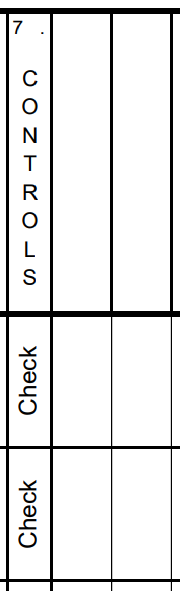 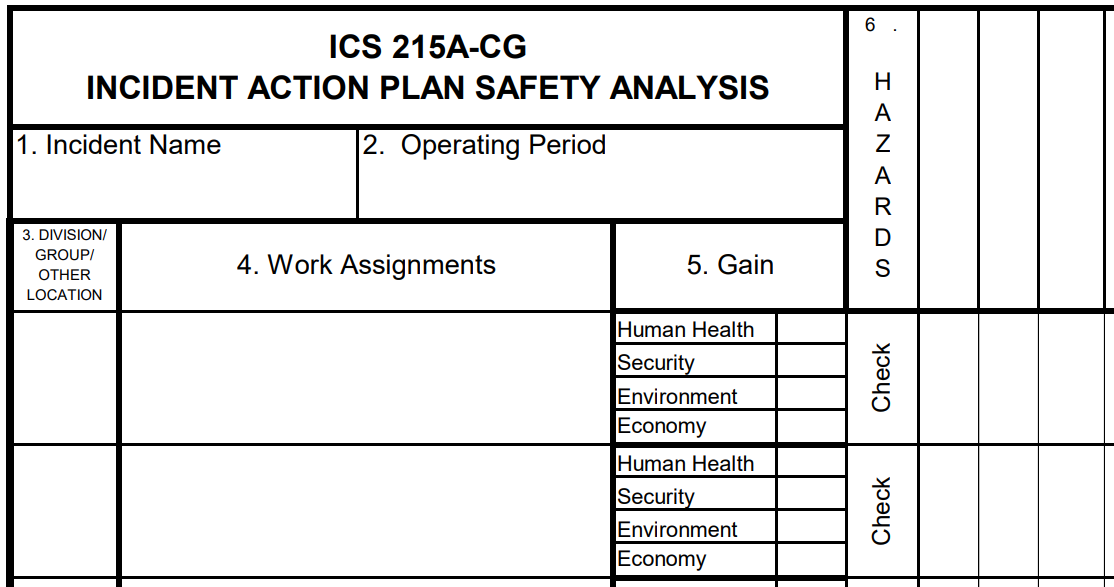 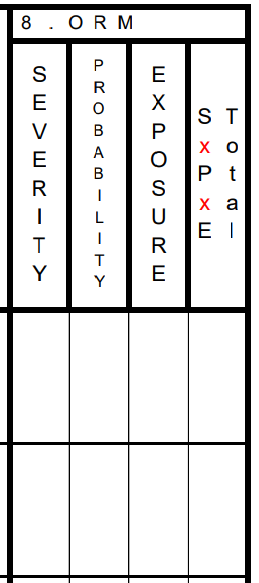 Sun block / shade
Steel toe boots
Moving Vehicle
Machinery
Sun Exposure
keep pipe repair area clear and allow unrestricted access to repair equipment, monitor for security
X
X
X
2
4
X
2
16
X
FOB monitor repair work and report back immediately if there are any setbacks in repair work
X
1
X
X
X
4
2
8
X
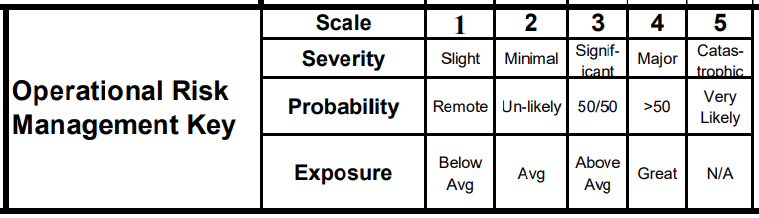 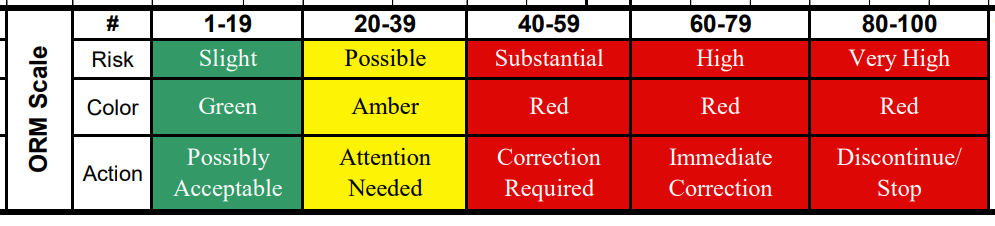 PAC-3IM Reserve IMAT | Planning Team
20
[Speaker Notes: Gain Check the gain that is achieved when the work assignment is accomplished. There MUST be a gain if personnel will be put at risk. 

Hazards Using the IAP Safety Analysis Aid (next slide), list the type of hazards likely to be encountered for the work assignment. Place a check mark in the box below the hazard. 

Controls Using the IAP Safety Analysis Aid (next slide), list the type of controls likely to be used for addressing the hazards listed. Place a check mark in the box below the control. 

ORM Using the "Key", assign a number from 1 to 5 based on the level of severity, probability and exposure. Multiply all numbers together to get a total. Enter this number into the total column. Using the scale on the bottom of the sheet, assign a color, risk level or action phrase in this block. 

Alternatively, the Coast Guard GAR-II form can be used to identify Operational Risk Management needs]
ICS 215A: Incident Action Plan Safety Analysis
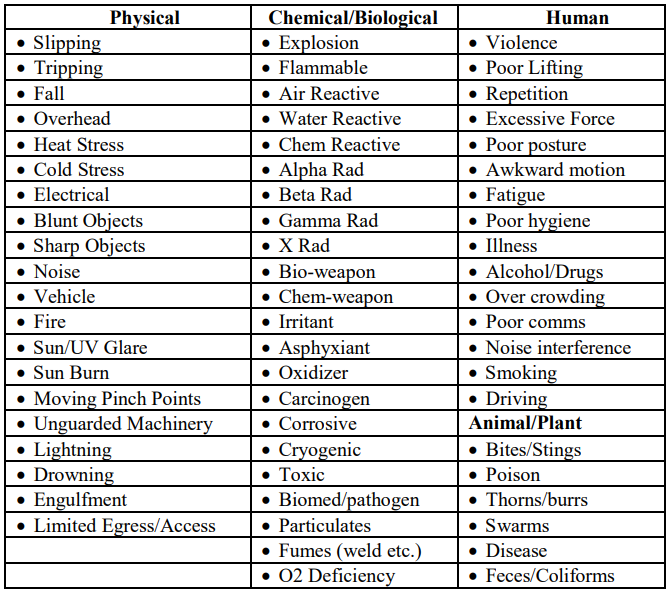 HAZARDS
PAC-3IM Reserve IMAT | Planning Team
21
ICS 215A: Incident Action Plan Safety Analysis
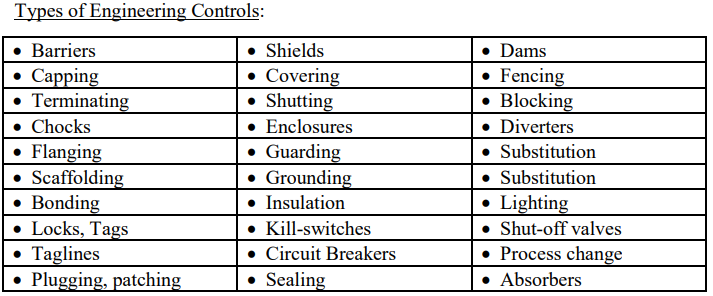 CONTROLS
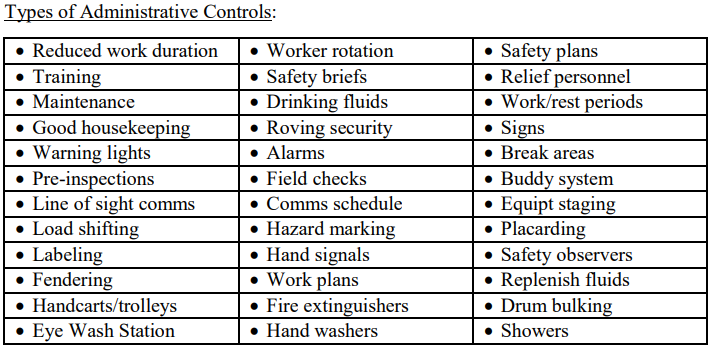 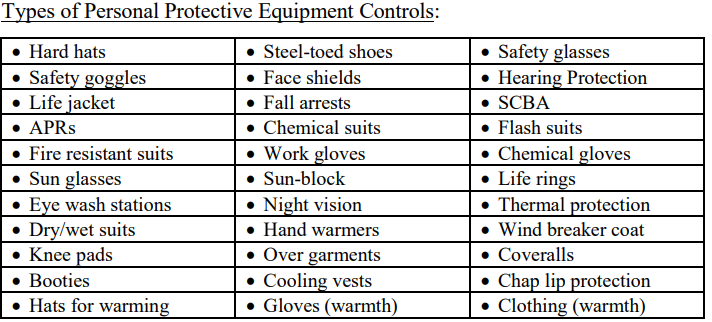 PAC-3IM Reserve IMAT | Planning Team
22
ICS 204 Work Assignments
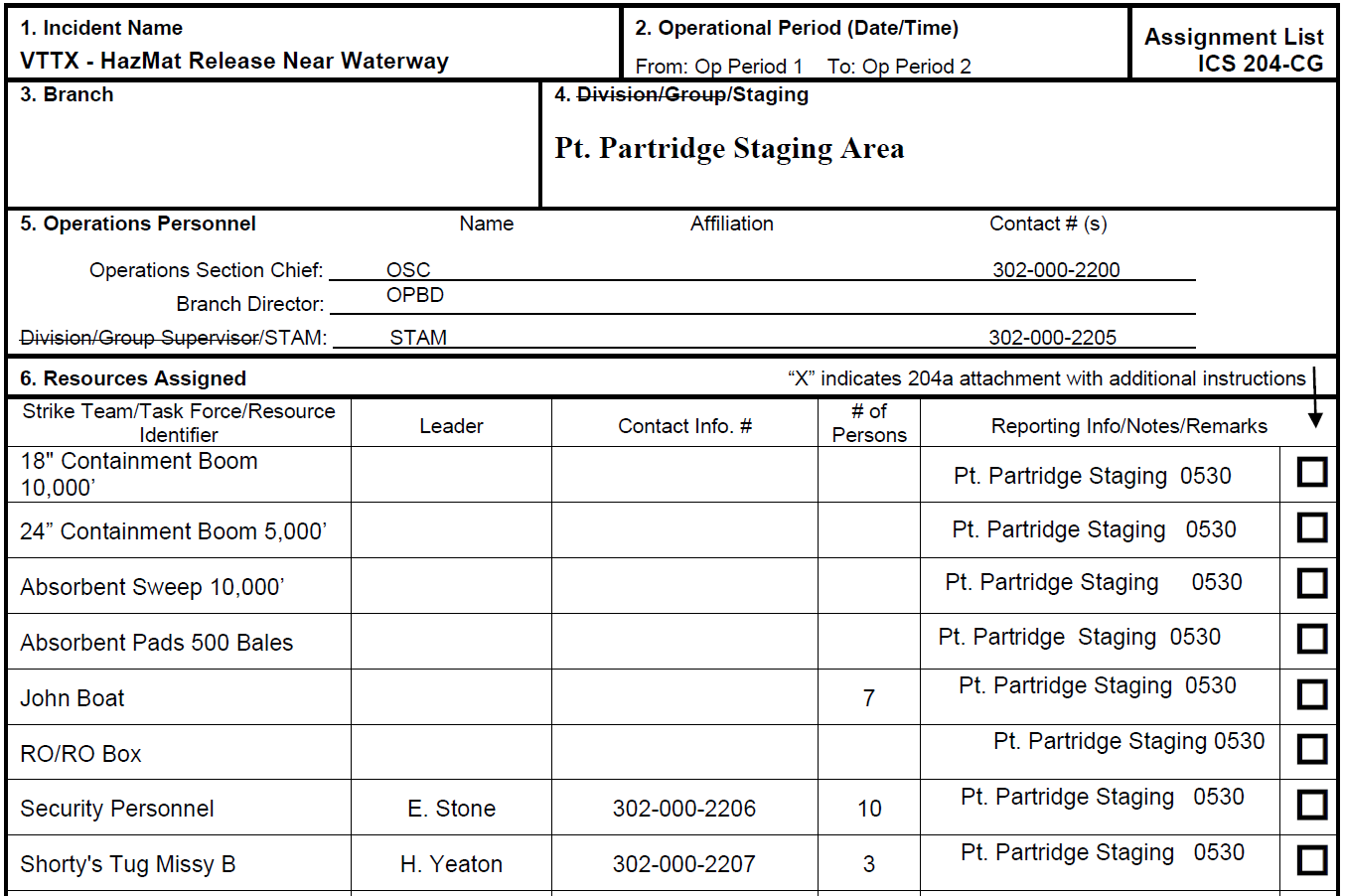 Boxes 1-5 can be completed by anyone collaborating on the form

Box 6: Resources Assigned
Information provided by RESL
X
PAC-3IM Reserve IMAT | Planning Team
23
[Speaker Notes: Purpose. The Assignment List(s) informs Division and Group supervisors of incident assignments. Once the Unified Command and General Staff agree to the assignments, the assignment information is given to the appropriate Divisions and Groups.

Preparation. The Assignment List is normally prepared by the Resources Unit, using guidance from the Incident Objectives (ICS 202-CG), Operational Planning Worksheet (ICS 215-CG), and the Operations Section Chief. 

The Assignment List must be approved by the Planning Section Chief and Operations Section Chief. 

When approved, it is included as part of the Incident Action Plan (IAP). 

Special Note. The Assignment List, ICS 204-CG submits assignments at the level of Divisions and Groups. A separate sheet is used for each Division or Group.  

Distribution. The Assignment List is duplicated and attached to the Incident Objectives and given to all recipients of the Incident Action Plan. In some cases, assignments may be communicated via radio/telephone/fax. All completed original forms MUST be given to the Documentation Unit.]
ICS 204 Work Assignments
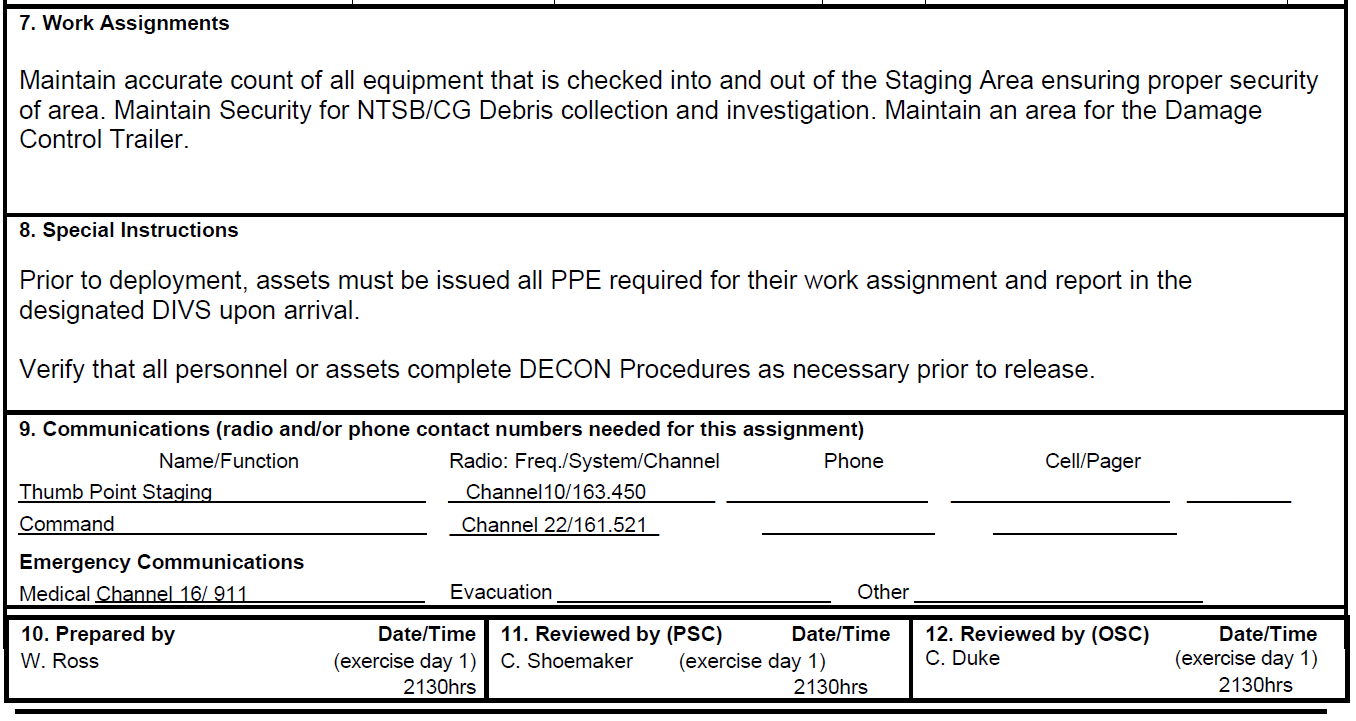 Box 7: Work Assignments
Completed by OSC – this should match the tactics assigned from the ICS-234 and ICS-215

Box 8: Special Instructions
Information provided by SOFR and PSC
Missing:  Location of Site Safety Plan
PAC-3IM Reserve IMAT | Planning Team
24
[Speaker Notes: Work Assignment: statement of the tactical objectives to be achieved within the operational period by personnel assigned to divisions or groups.

Note – it does not say how to use supplies or equipment.  Supplies and equipment are resources available for the personnel to complete the tactical objectives, and should ALWSY be used in accordance with manufacturer guidance, industry best practice, and workplace safety regulations.

Special Instructions: notification of any safety problems, specific precautions, or other important information]
ICS 204a Work Assignment Attachment
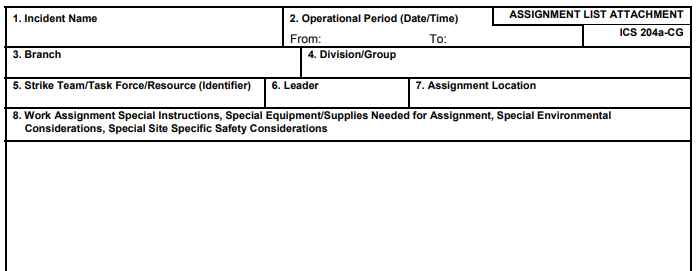 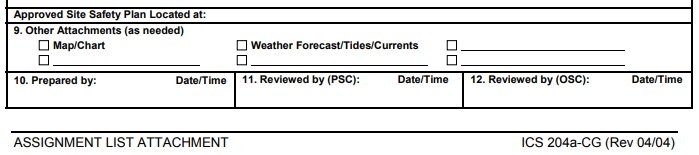 PAC-3IM Reserve IMAT | Planning Team
25
[Speaker Notes: Specific instructions for specific resources may be entered on an ICS 204a-CG for dissemination to the field.  The Assignment List Attachment, ICS 204a-CG shows more specific assignment information, if needed. 

The need for an ICS 204a-CG is determined by the Planning and Operations Section Chiefs during the Operational Planning Worksheet (ICS 215-CG) development.]
ICS 220 Air Ops Summary
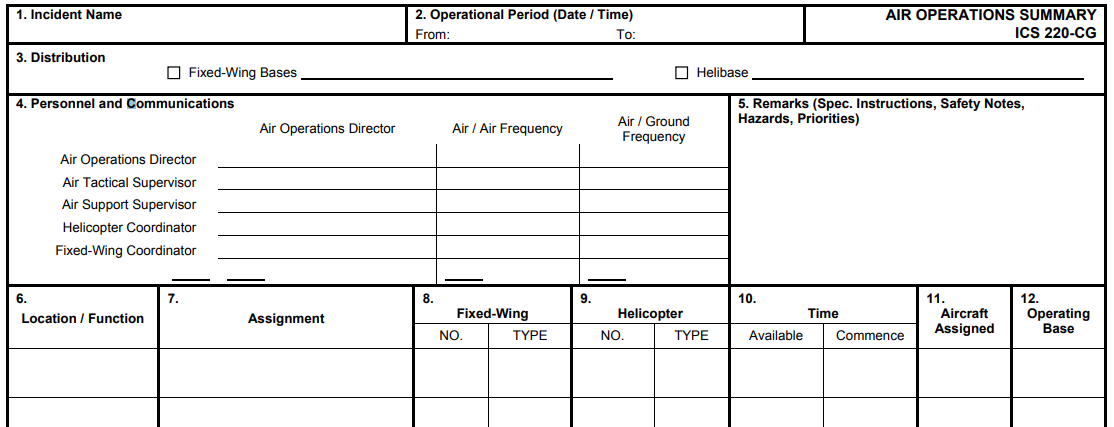 Equivalent of ICS-204 Work Assignment for aviation assets
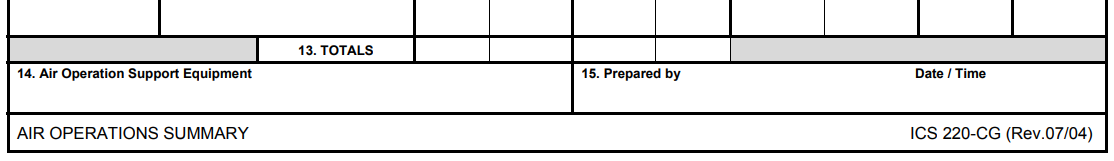 PAC-3IM Reserve IMAT | Planning Team
26
[Speaker Notes: AIR OPERATIONS SUMMARY (ICS 220-CG) 

Purpose. The Air Operations Summary provides the Air Operations Branch with the number, type, location, and specific assignments of aircraft.

Preparation. The Operations Section Chief or the Air Operations Branch Director completes the summary during each Planning Meeting. General air resource assignment information is obtained from the Operational Planning Worksheet (ICS 215-CG). The Air and Fixed-Wing Support Groups provide specific designators of the air resources assigned to the incident. 

Distribution. After the summary is completed by Air Operations personnel (except item 11), the form is given to the Air Support Group Supervisor, who completes the form by indicating the designators of the helicopters and fixed-wing aircraft assigned missions during the specified operational period. This information is provided to Air Operations personnel who, in turn, give the information to the Resources Unit. All completed original forms MUST be given to the Documentation Unit.]
Round table
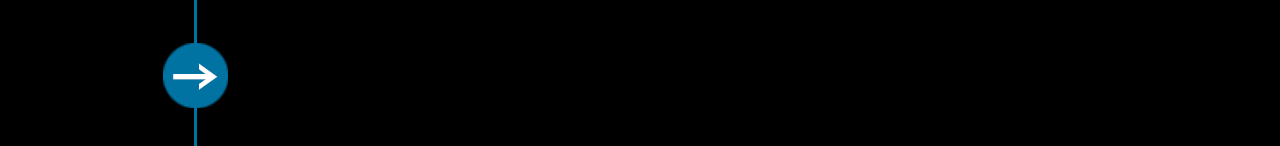 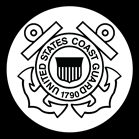 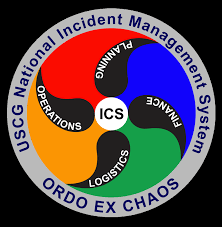 Questions?

Discussion

Thank you for your participation
27
Additional Sessions
COMMAND STAFF
Planning section
LOGISTICS SECTION
Finance/ADMIN & INTEL sections
PAC-3IM Reserve IMAT | Planning Team
28